FUTURE   PERFECT(Будущее завершенное время)
Подготовила учитель английского языка
Шевченко Е.Н.
Значение  и употребление
FUTURE PERFECT  употребляется для выражения действия , которое будет закончено до определенного момента в будущем , на этот момент указывает обстоятельство времени или другое действие.
They will have written the test by 
    2 o’clock.
– Они напишут контрольную к 
   2 часам.
By the time you get up, I’ll have had breakfast. 
– К тому времени, как ты встанешь, 
   я уже позавтракаю.
SIGNAL  WORDS
by then
by that time 
by Sunday
by the end of the year
by winter
by 9 o’clock
ОБРАЗУЕТСЯ
will   have  +  V3
ПОСТРОЕНИЕ  ВОПРОСОВ
They will have come by 3 pm.
Will they have come by 3 pm?
              -  Yes, they will.
              -  No, they will not(won’t)
When will they have come?
               -  By 3 pm.
ОТРИЦАТЕЛЬНЫЕ  ПРЕДЛОЖЕНИЯ
They will not have come 
( won’t  have come) by 3 pm.
THANK  YOU  FOR  ATTENTION !
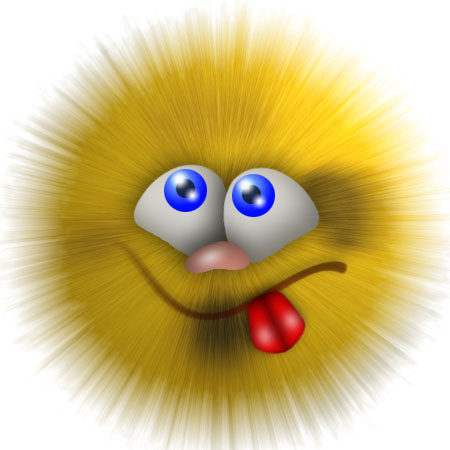